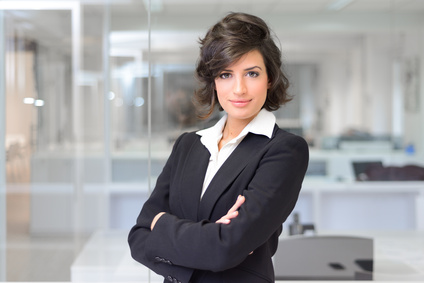 Alicia Player
Título del puesto
Teléfono: 000 111 333 – Móvil: 000 222 444 – @: name@mail.com
Dirección: 12 Street Name, Madrid
EXPERIENCIA LABORAL
PERFIL
HABILIDADES
IDIOMAS
ESTUDIOS
«
«La única diferencia entre los sueños y el logro es el trabajo duro»
Mayor C. Bollwage
UN DÍA CONMIGO
PERSONALIDAD
Creativo
Líder
Lorem ipsum
dolor et sit
amet.
Innovador
Lorem ipsum
dolor et sit
amet.
Responsable
Lorem ipsum
dolor et sit
amet.
Lorem ipsum
dolor et sit
amet.
Lorem ipsum
dolor
Serio
Lorem
ipsum
Organizado
12h
13h
10h
11h
8h
9h
7h
20h
21h
18h
19h
16h
17h
14h
15h